Clase 7:Flexión y esfuerzo en vigas
Universidad de Santiago de Chile (USACH) 
Facultad de Ingeniería - Departamento de Ingeniería Mecánica
 Av. Bdo. O’Higgins 3363 - Santiago - CHILE
Ingeniería Civil Mecánica 
Marzo - 2018
Casos de resistencia de materiales
Fuerza de tracción o compresión





Fuerza Cortante
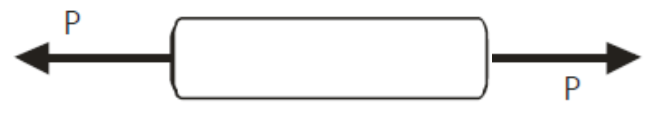 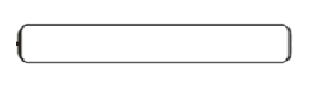 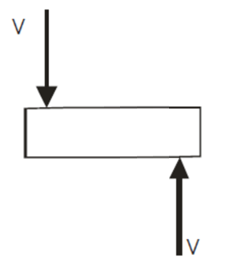 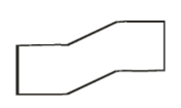 Clasificación de fuerzas internas
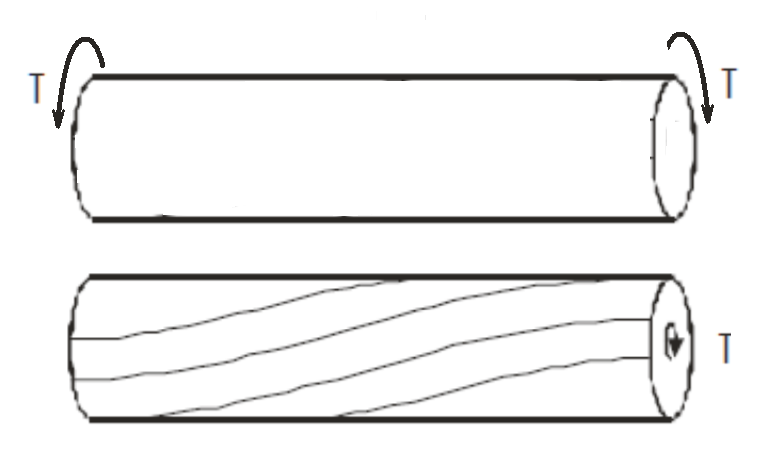 Momento Torsor
Clasificación de fuerzas internas
Momento flector
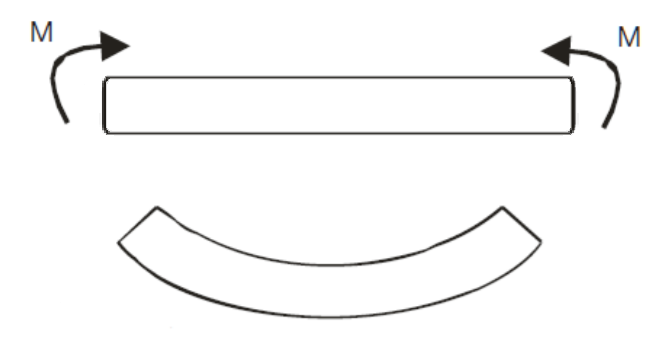 Diagramas de momento flector y fuerza cortante
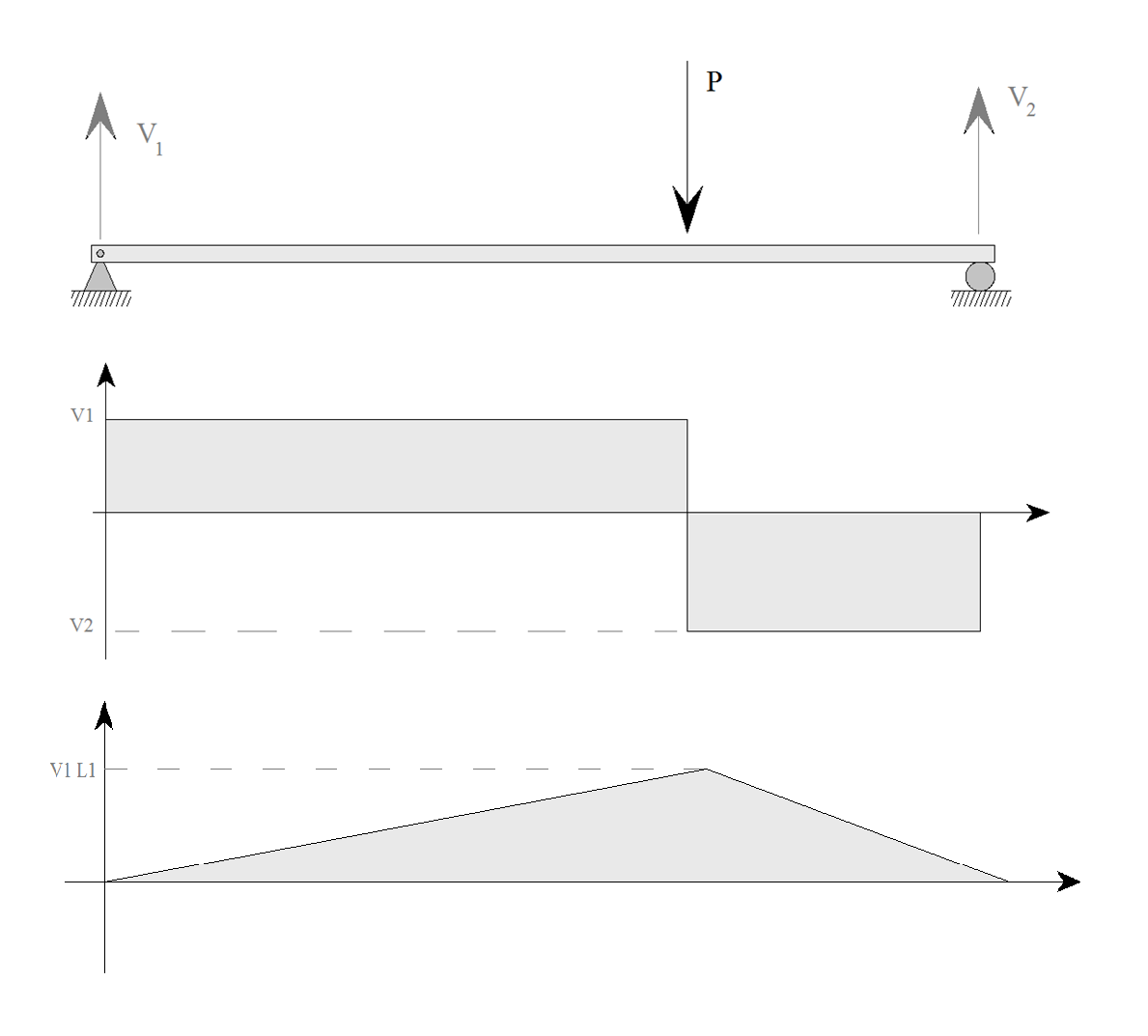 Convención de signos
Se sigue la siguiente convención de signos:
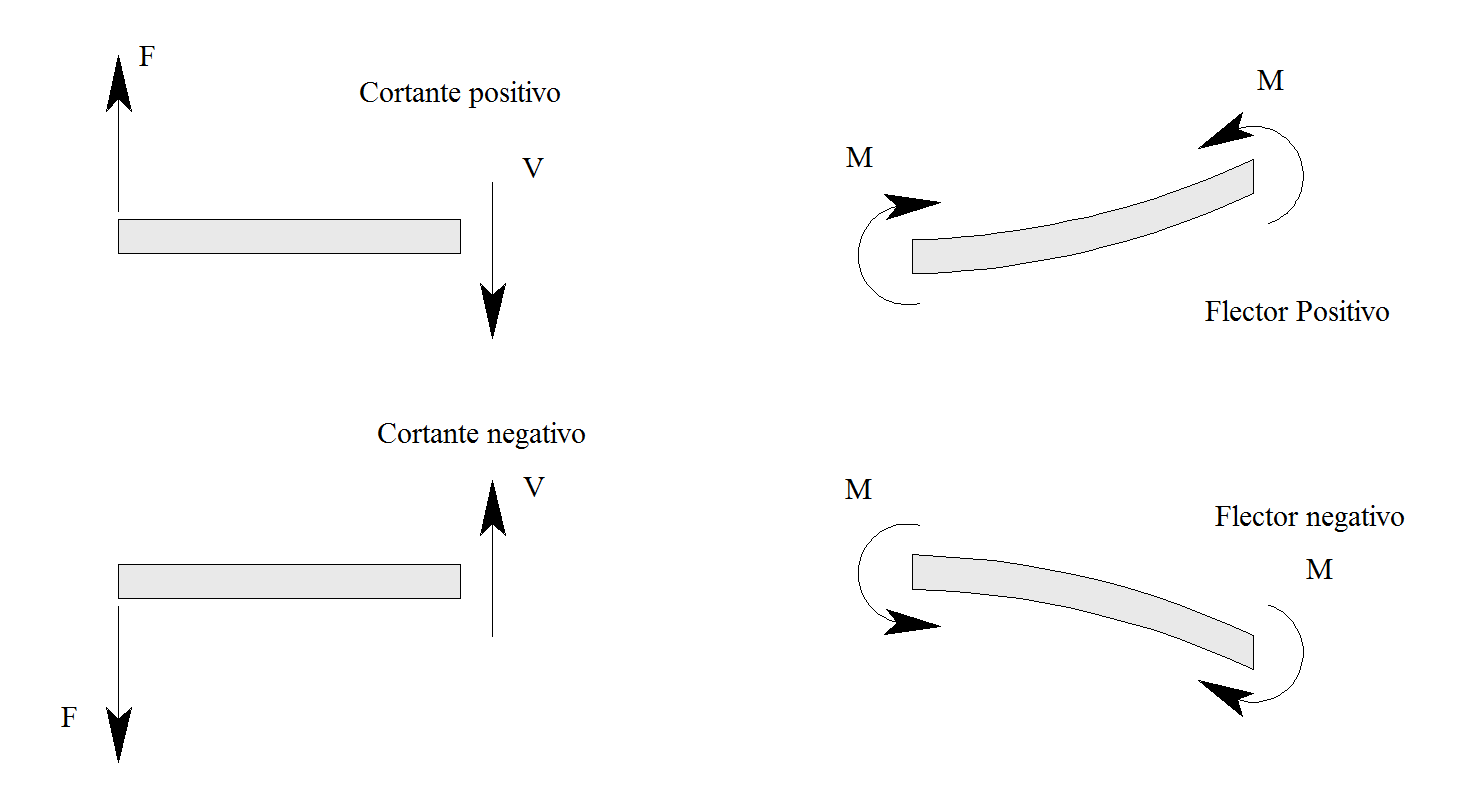 Relación del cortante y del flector
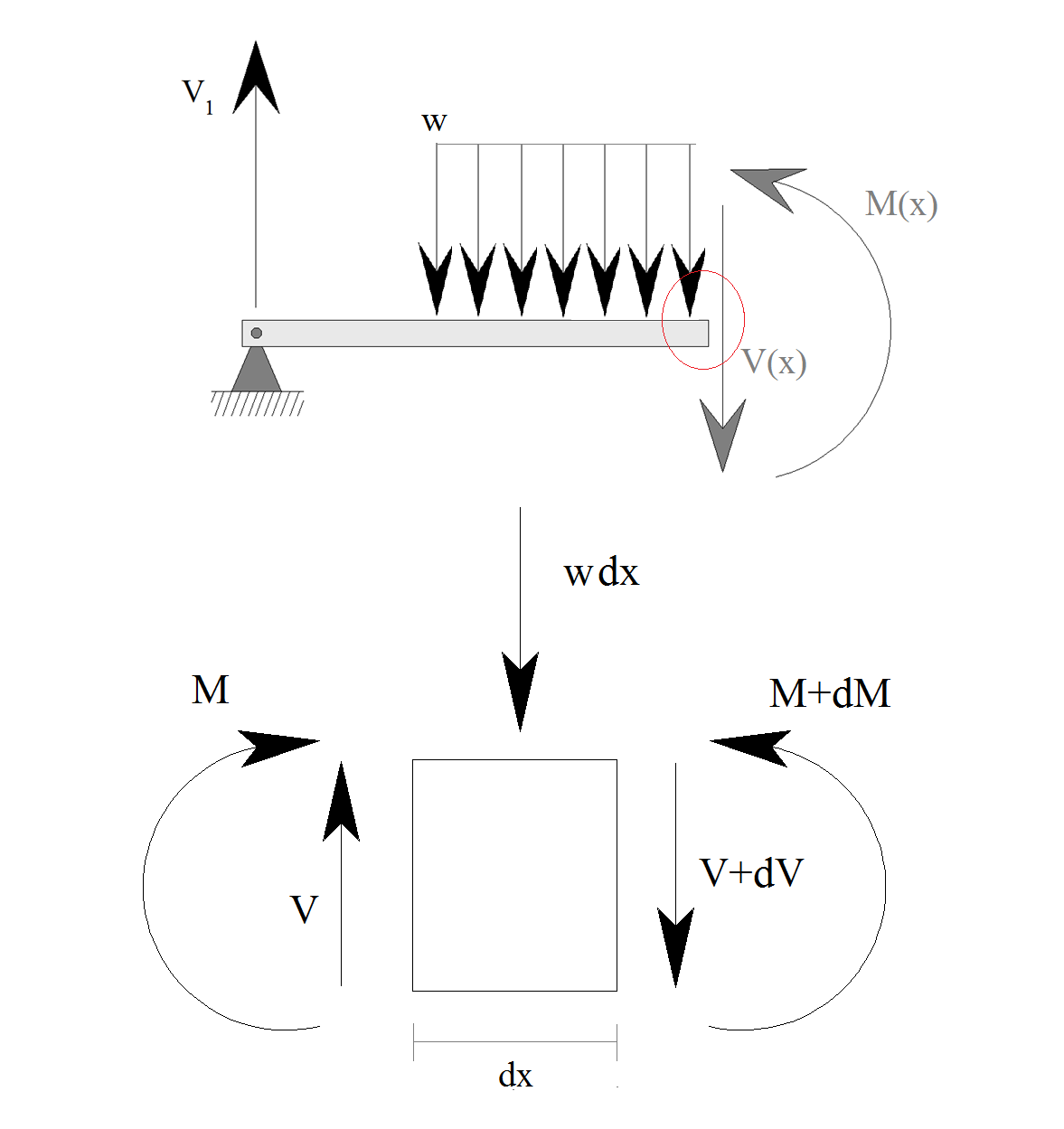 Ejemplo
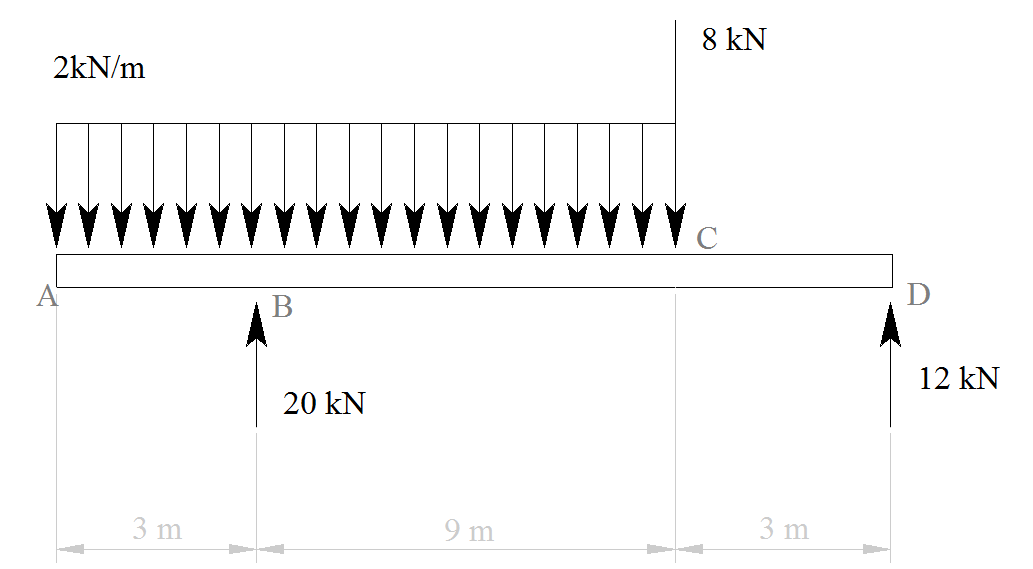 Esfuerzos en vigas
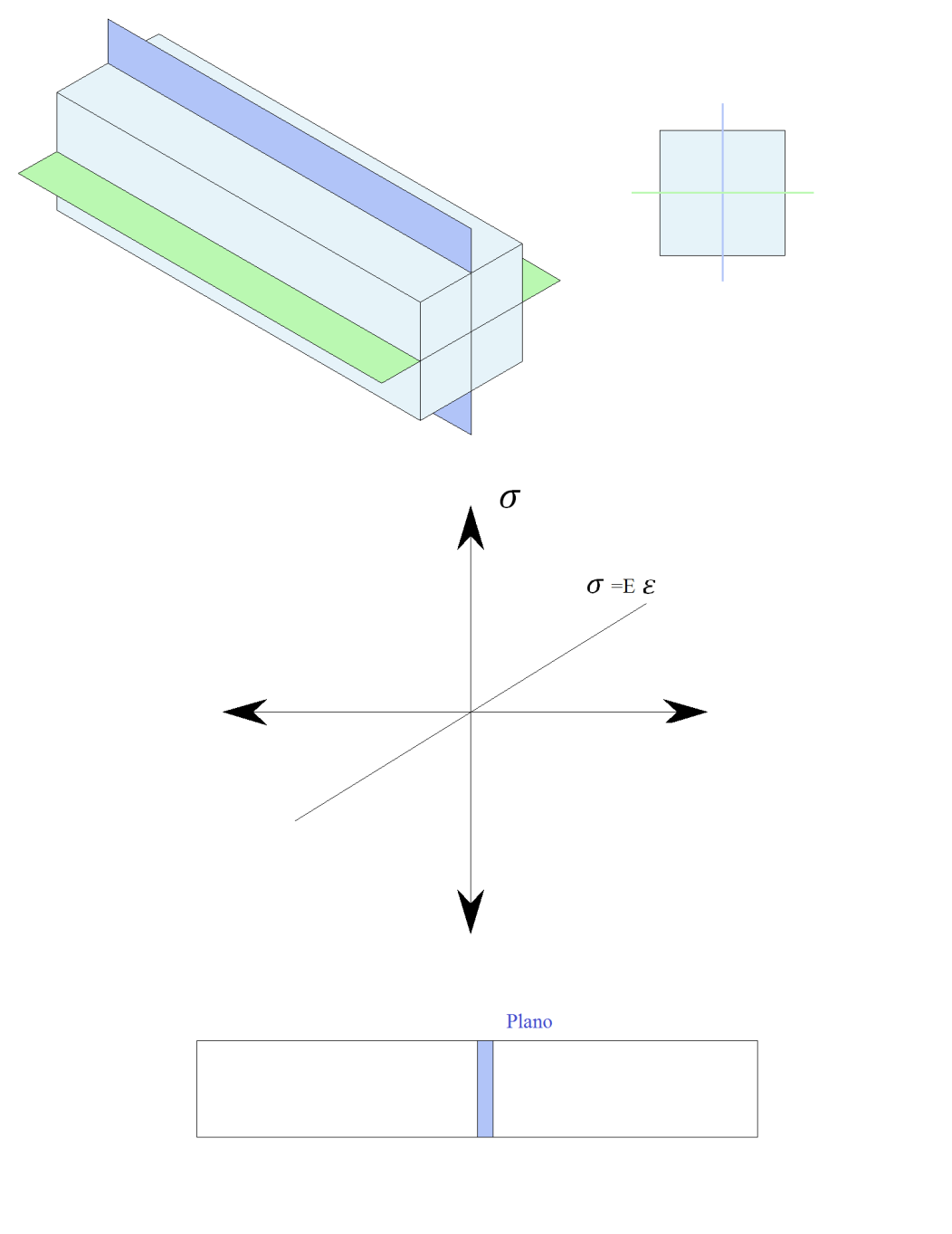 Hipótesis a seguir:
La viga es recta y prismática.
La viga es de material homogéneo ( a tracción y compresión)
La viga tiene 2 planos principales, por donde pasan las cargas.
No existe alargamiento en el plano contenedor de momento (neutro).
Los planos transversales se mantienen planos.
Luego:
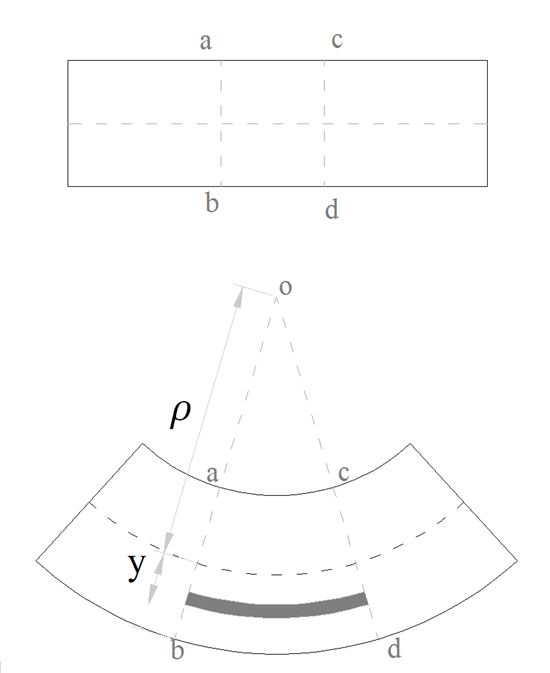 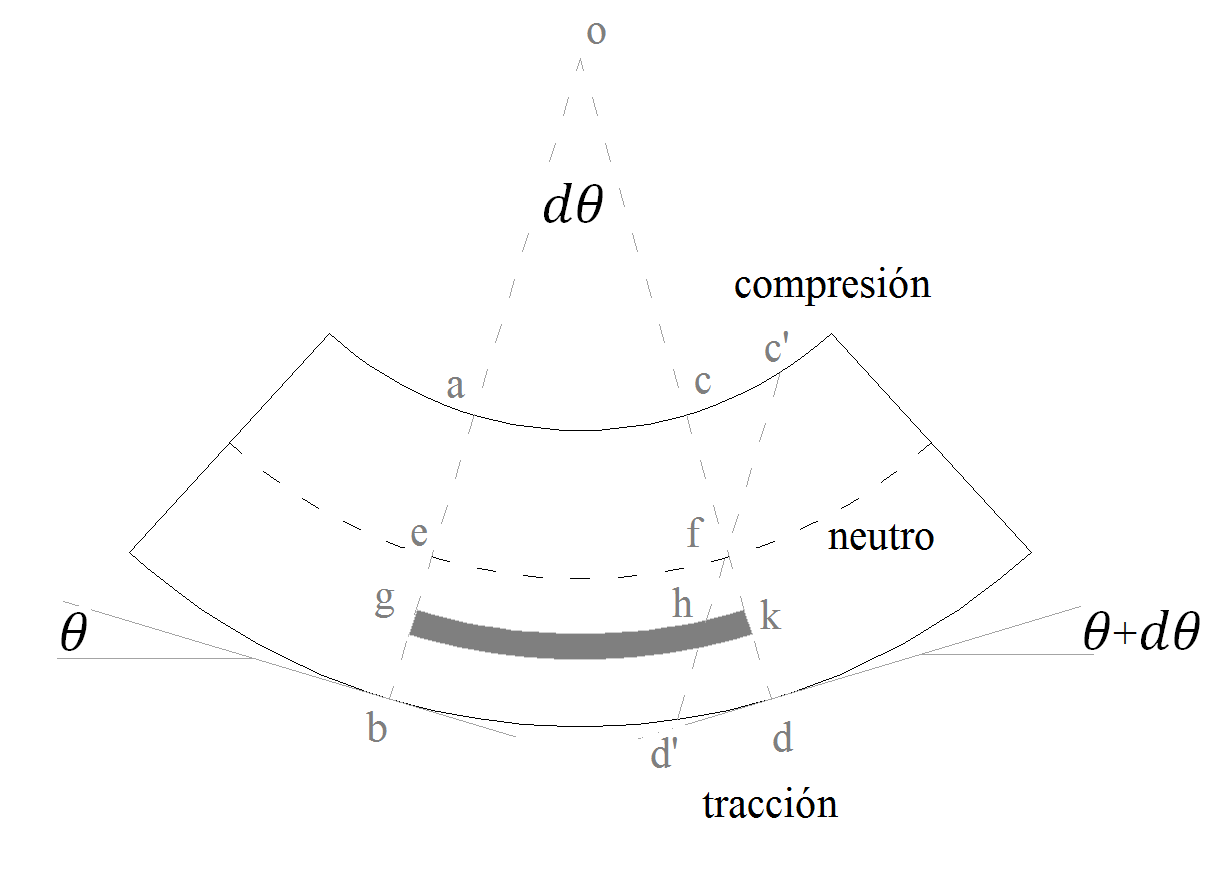 Relaciones geométricas
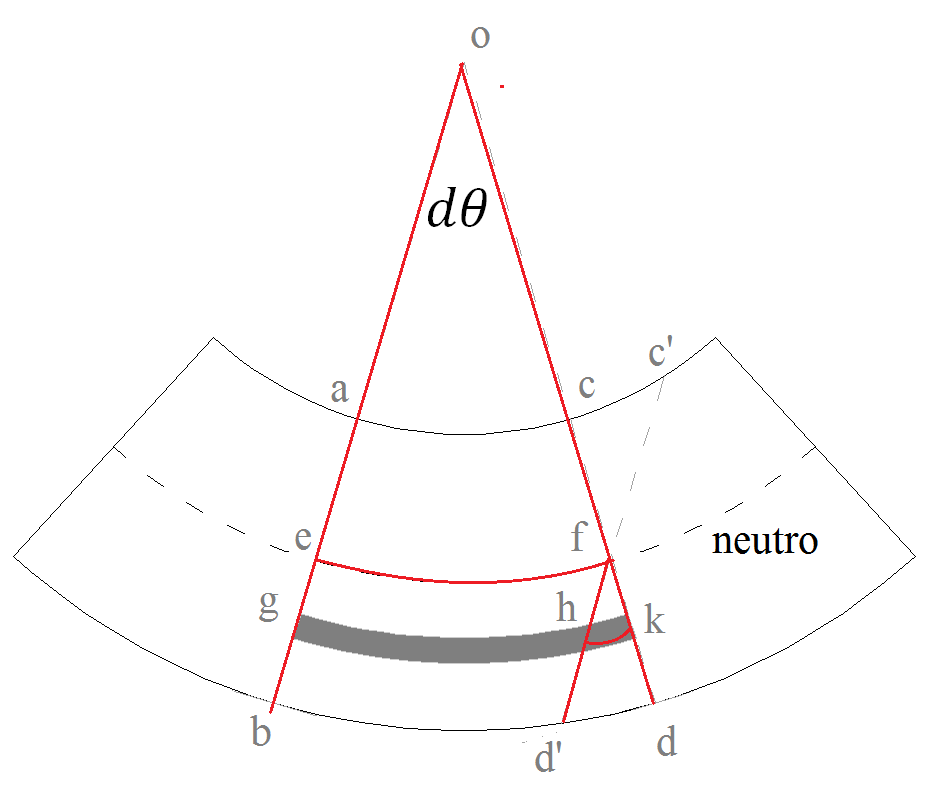 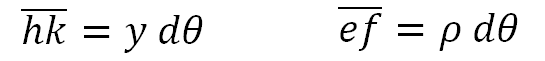 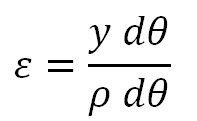 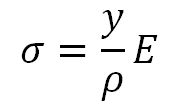 Relaciones de carga axial
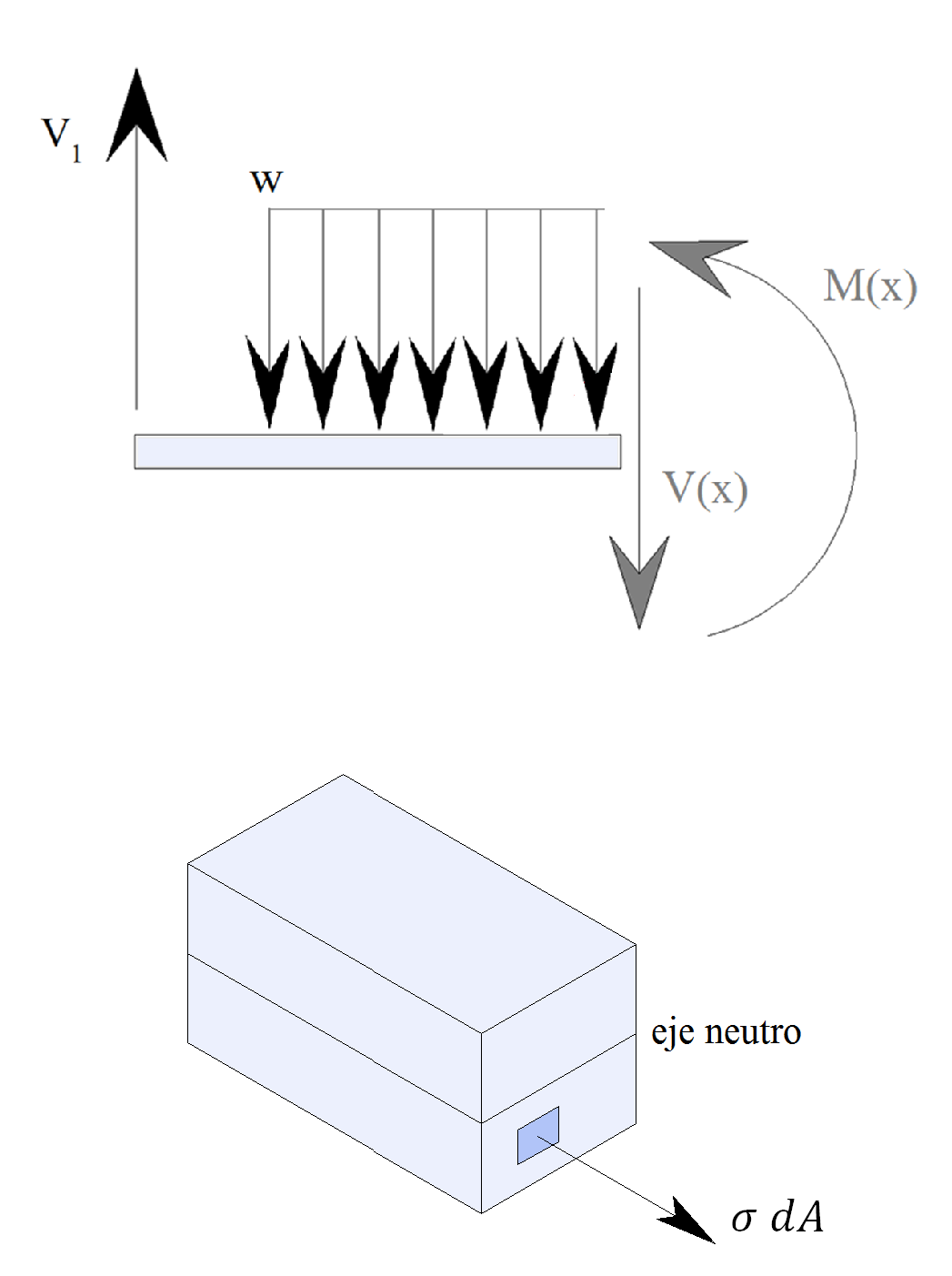 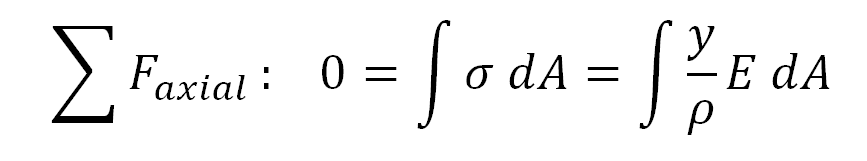 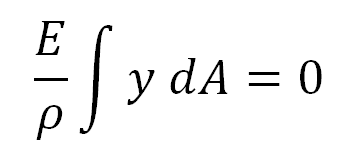 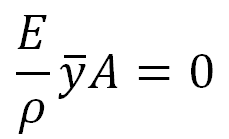 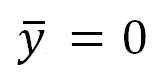 Centroides
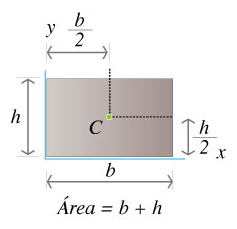 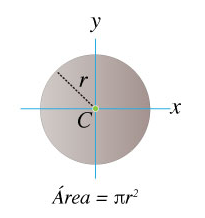 Rectángulo
Círculo
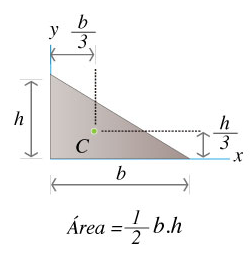 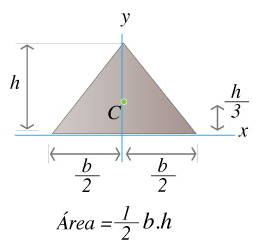 Triangulo 
cuadrado
Triángulo isósceles
Centroides
Si centroides 1,2,3,4  son conocidos:
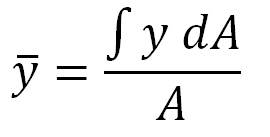 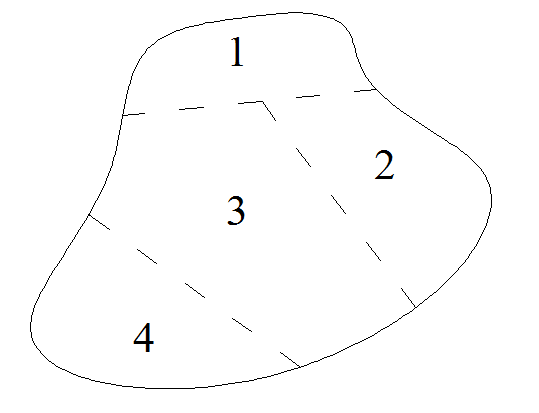 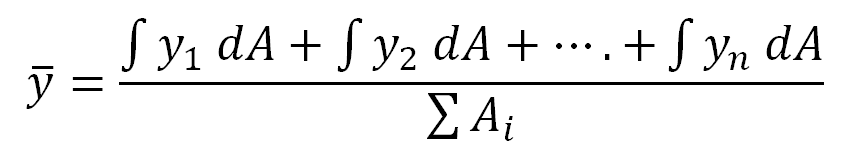 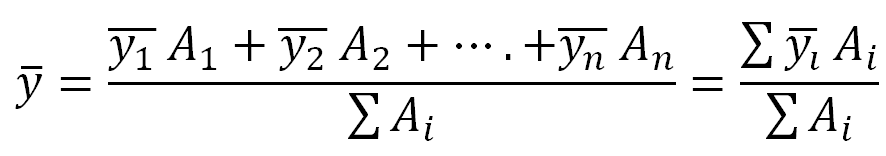 Relaciones de momento flector
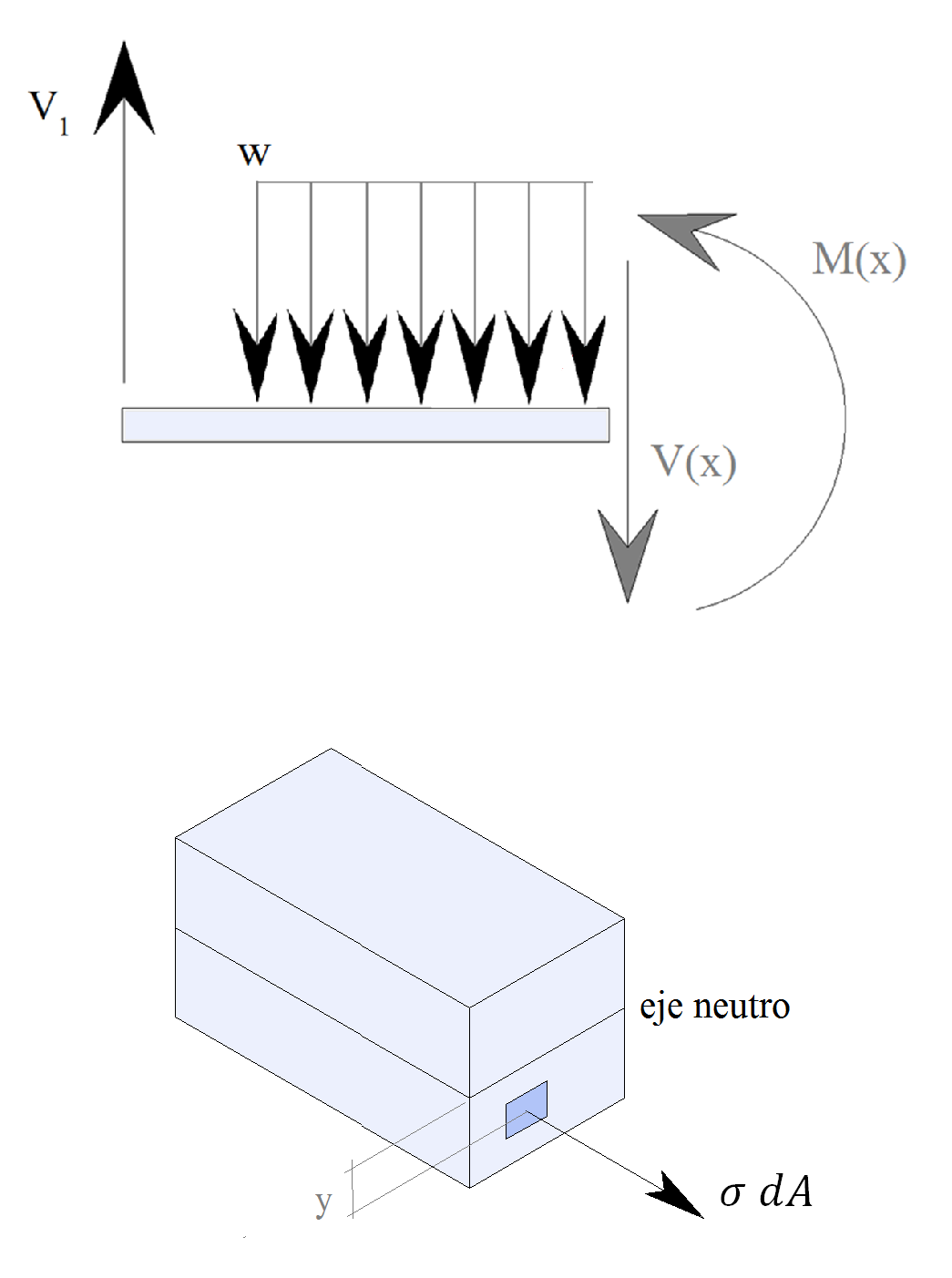 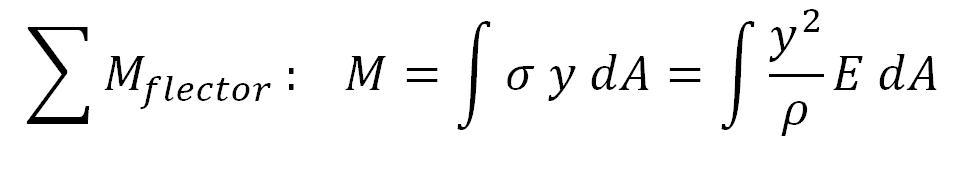 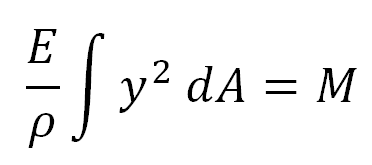 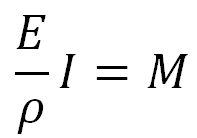 Momentos de inercia
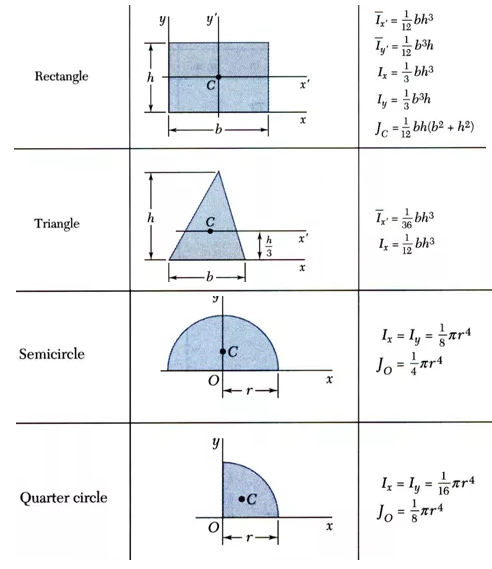 Teorema de Stainer
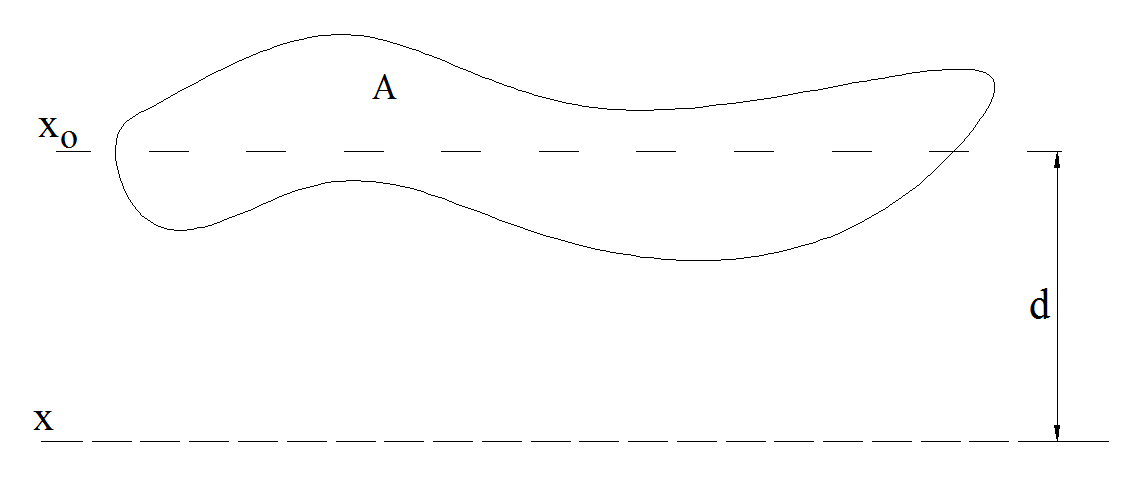 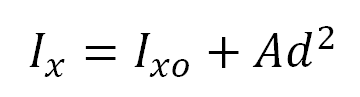 Se concluye:
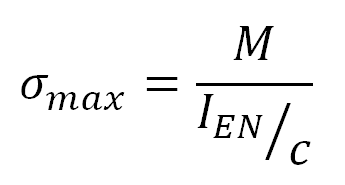 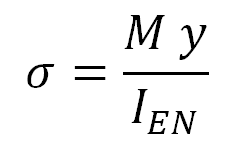 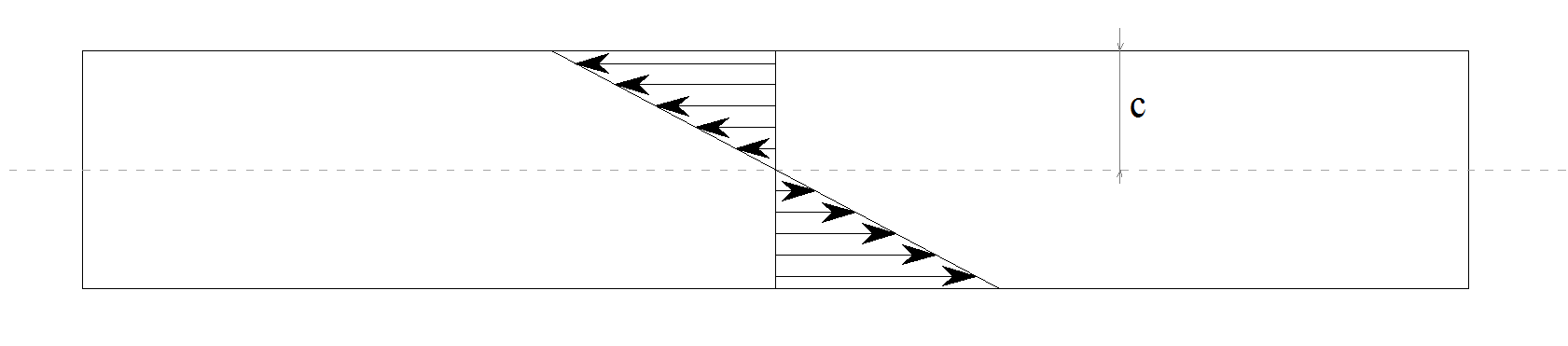 Clase 7:Flexión y esfuerzo en vigas
Universidad de Santiago de Chile (USACH) 
Facultad de Ingeniería - Departamento de Ingeniería Mecánica
 Av. Bdo. O’Higgins 3363 - Santiago - CHILE
Ingeniería Civil Mecánica 
Marzo - 2018